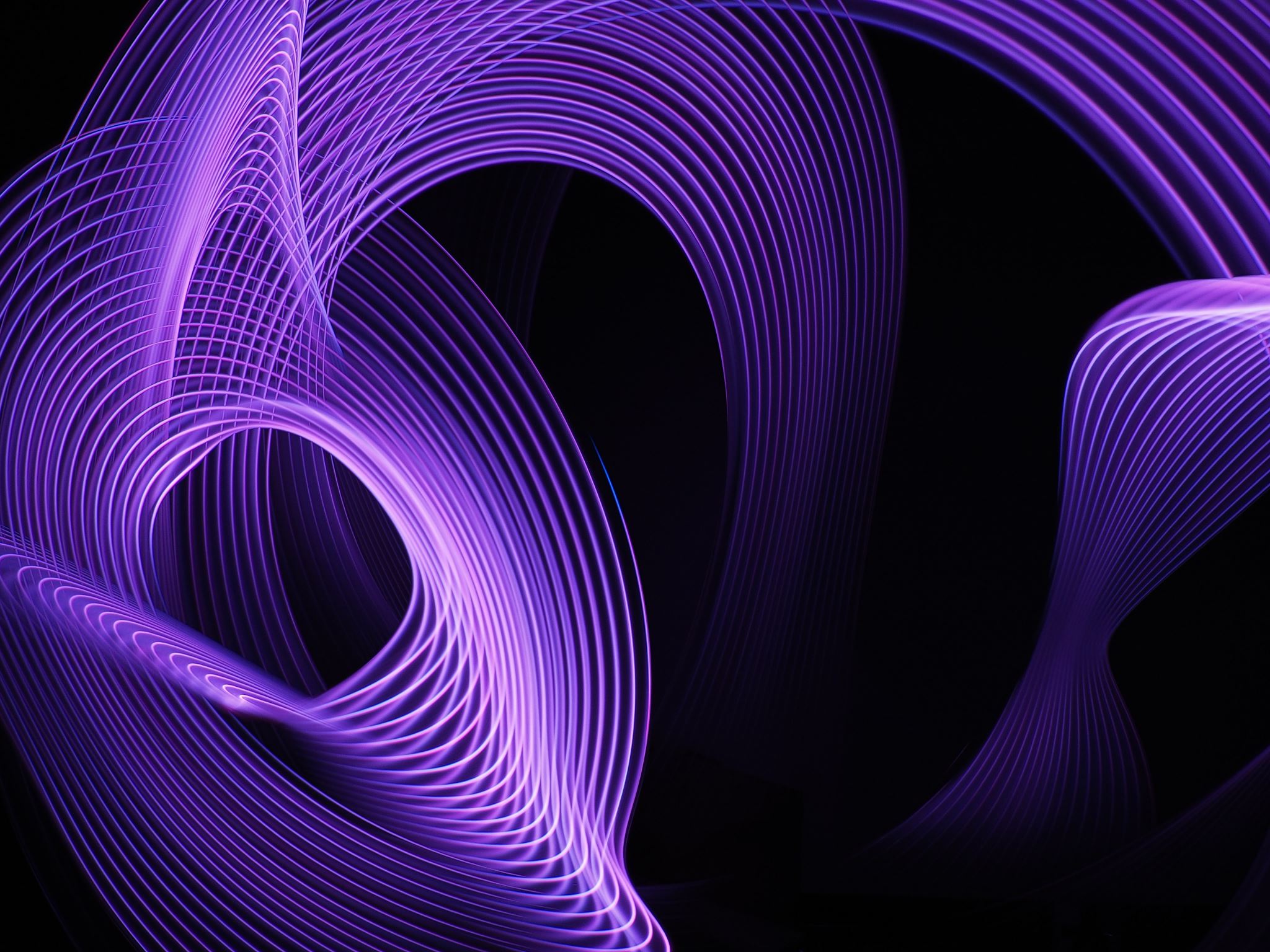 Grant  Writing SERIESReview Panels
Mary Farwell
Review strategies
$
NIH Review Structure
NIH Assisted Referral Tool (ART)
https://public.csr.nih.gov/ForApplicants/ArtHome
PHS Assignment Request Form
NSF review process
NSF Panel Reviews